Classroom Management
Klasse 5
Inhalt
11 Dimensionen 
des 
Classroom Management 
nach Evertson
1. Dimension
Vorbereitung des Klassenraums
Vorbereitung des Klassenraums-Sitzordnung -> Churrer-Modell
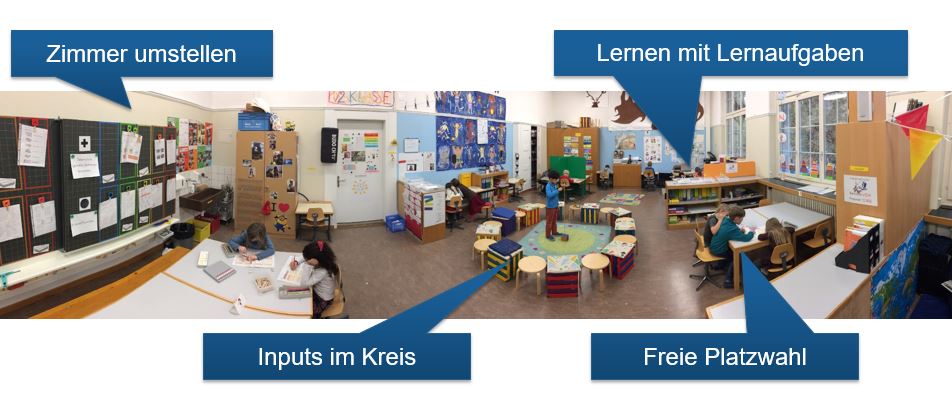 Vorbereitung des Klassenraums-Sitzordnungen
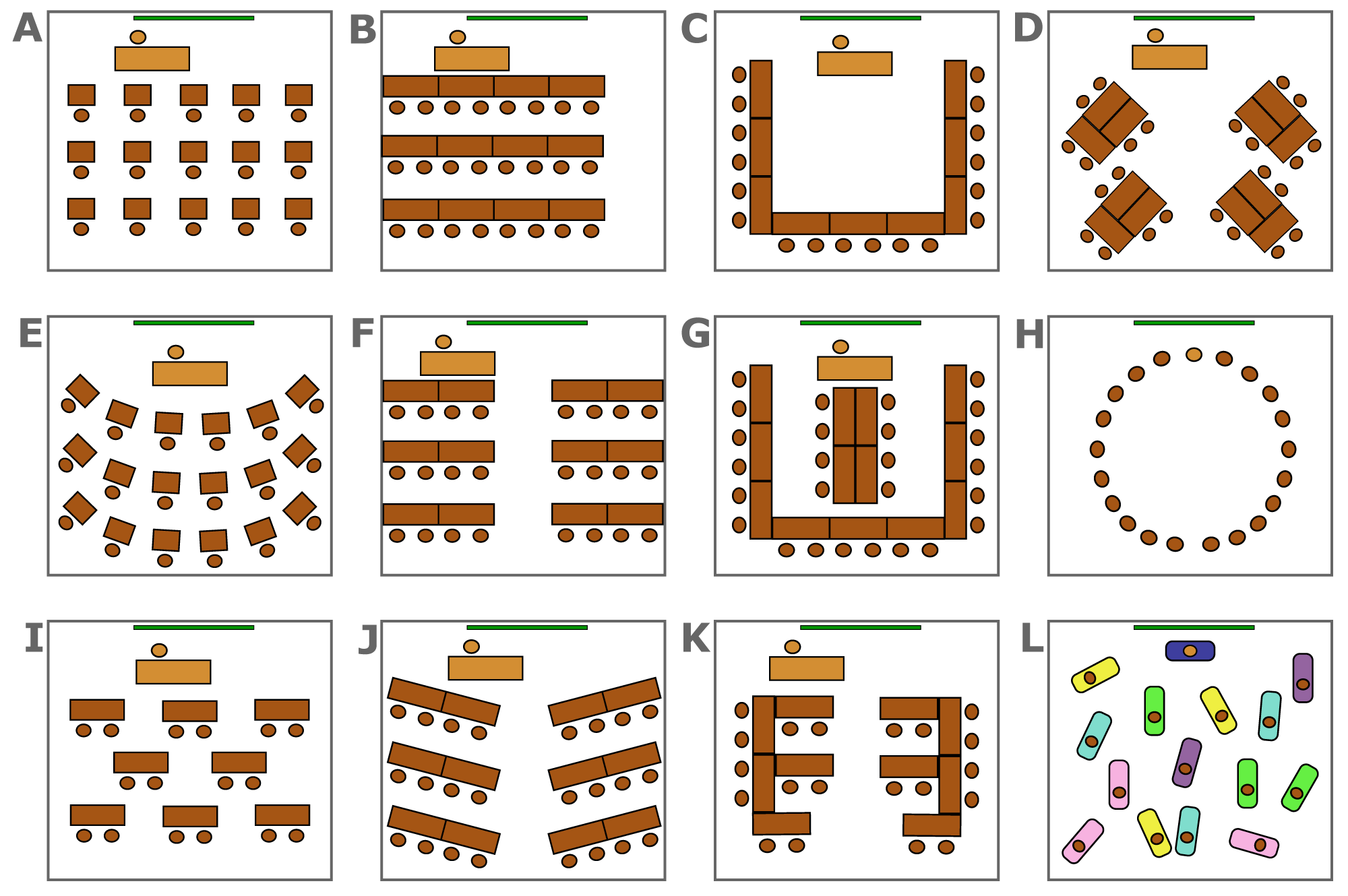 Vorbereitung des KlassenraumsVisualisierung Feedbacktafel, Regeln
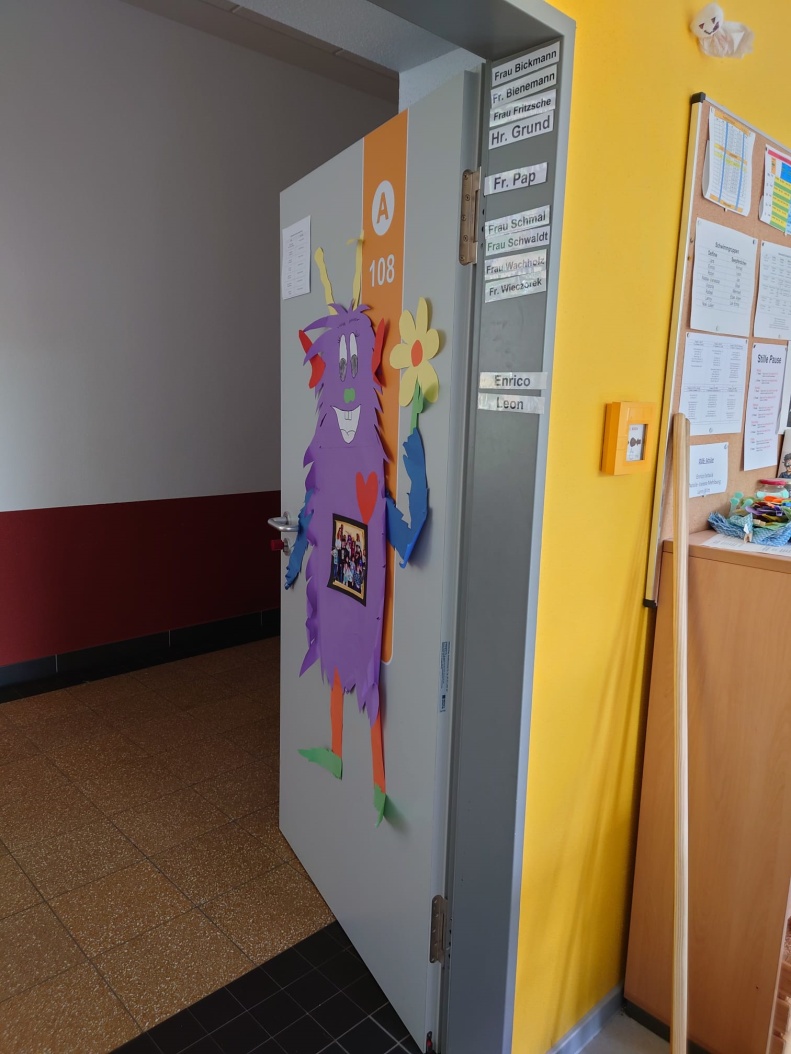 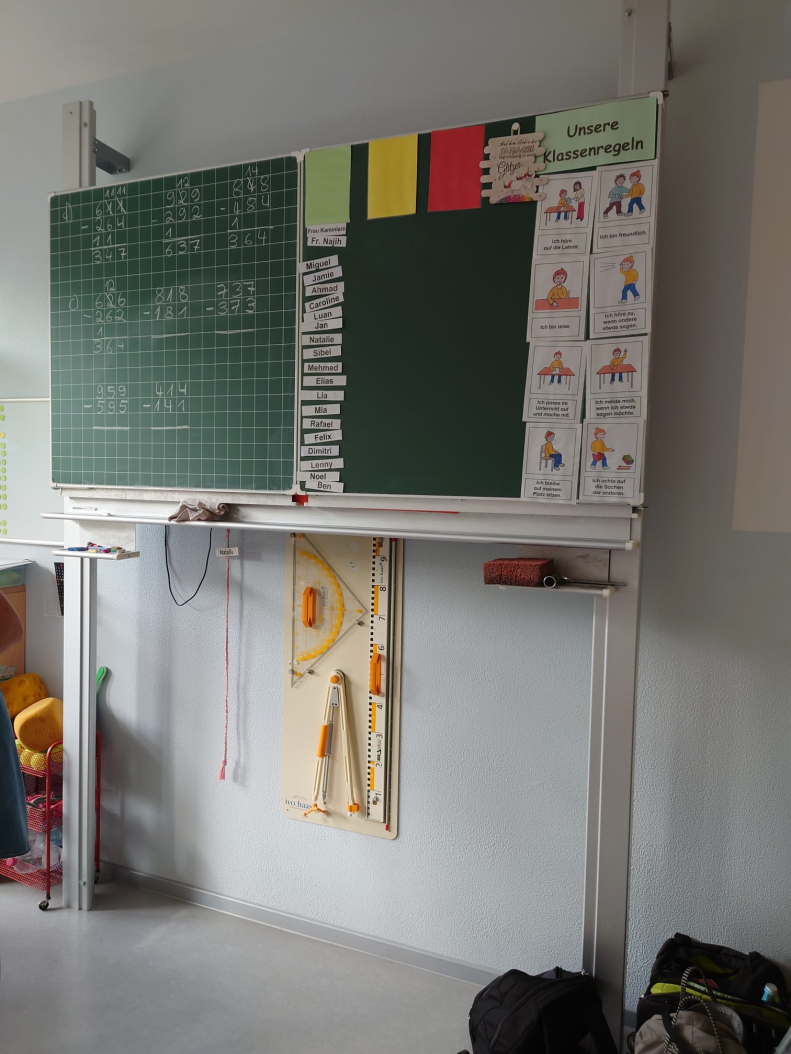 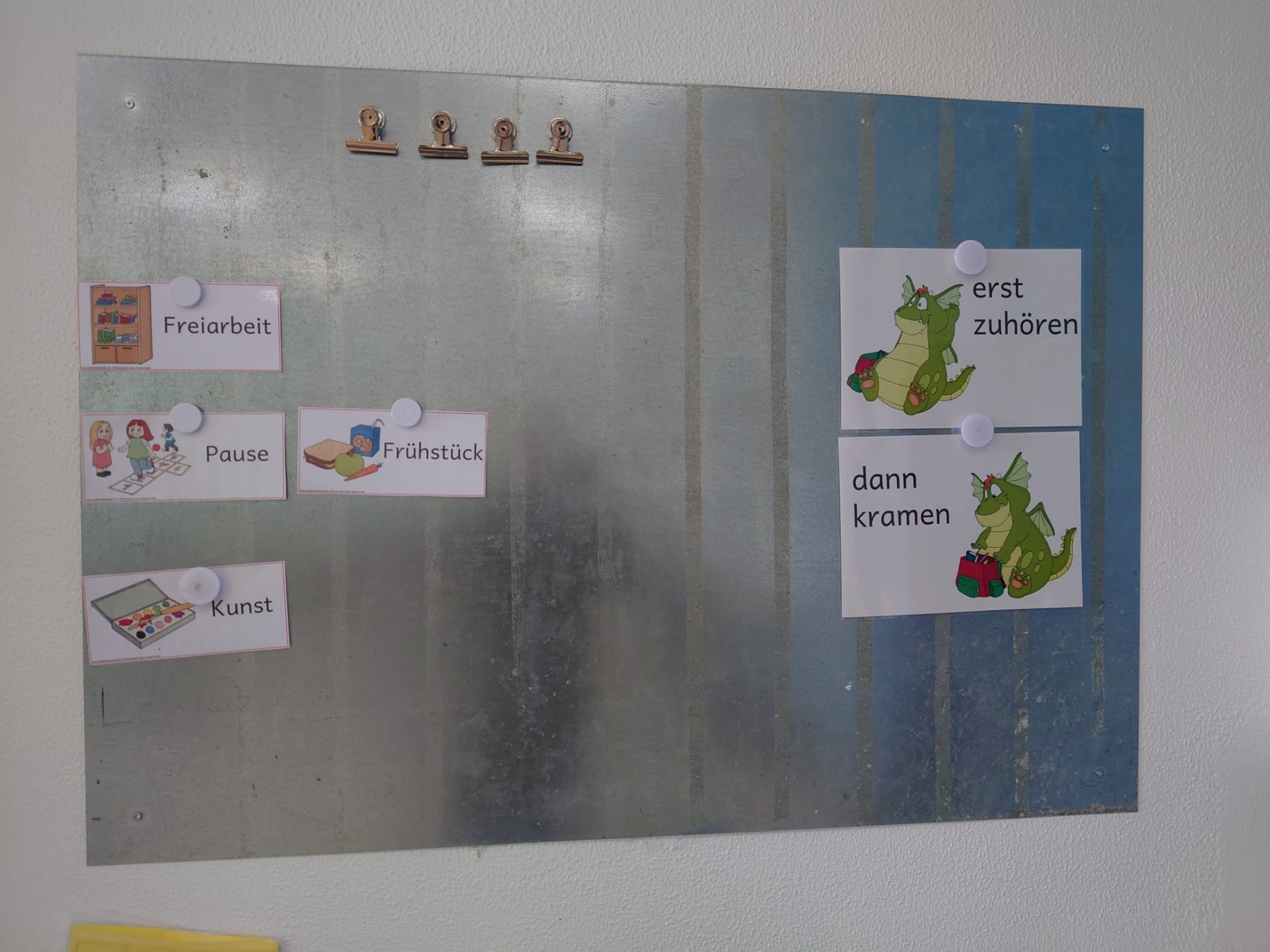 Vorbereitung des KlassenraumsVisualisierung Feedbacktafel, Regeln
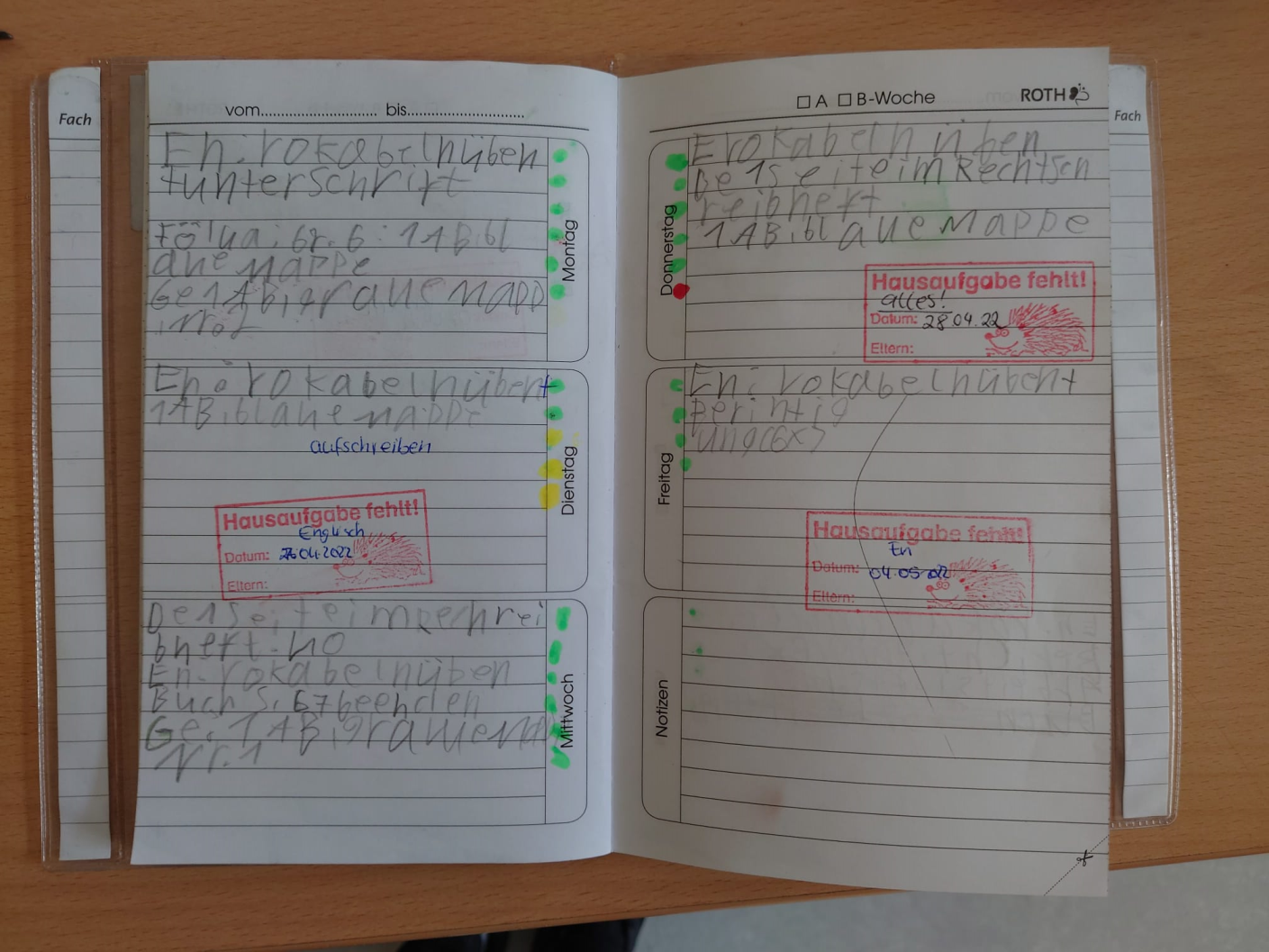 Vorbereitung des KlassenraumsVisualisierung Feedbacktafel, Regeln
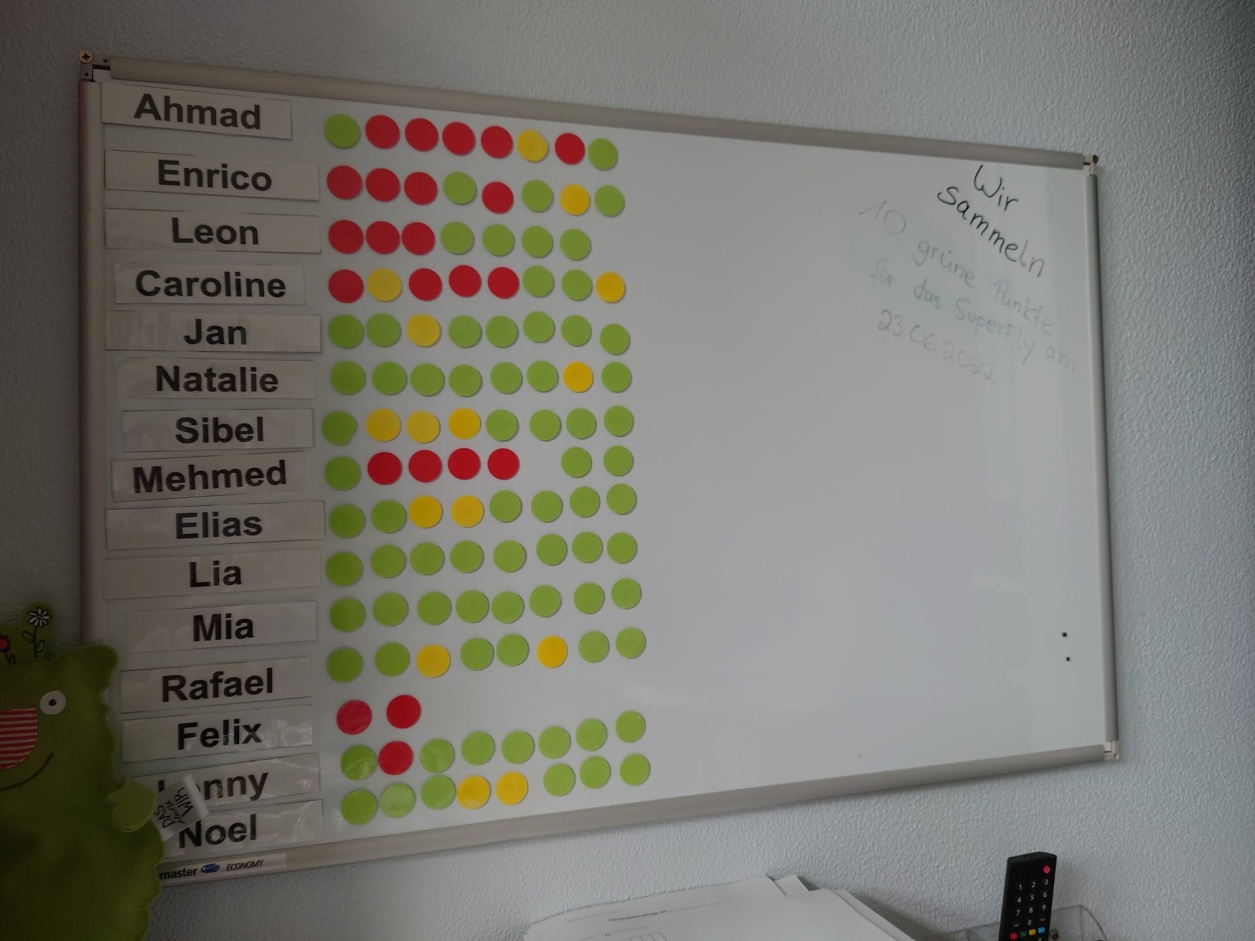 Vorbereitung des KlassenraumsVisualisierung Feedbacktafel, Regeln
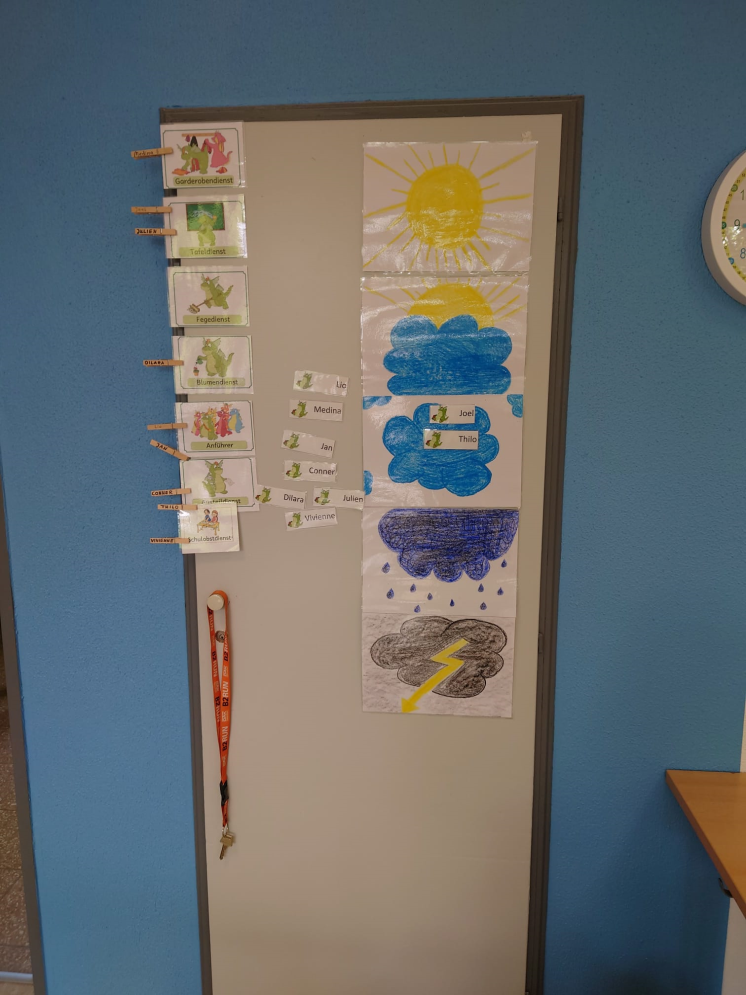 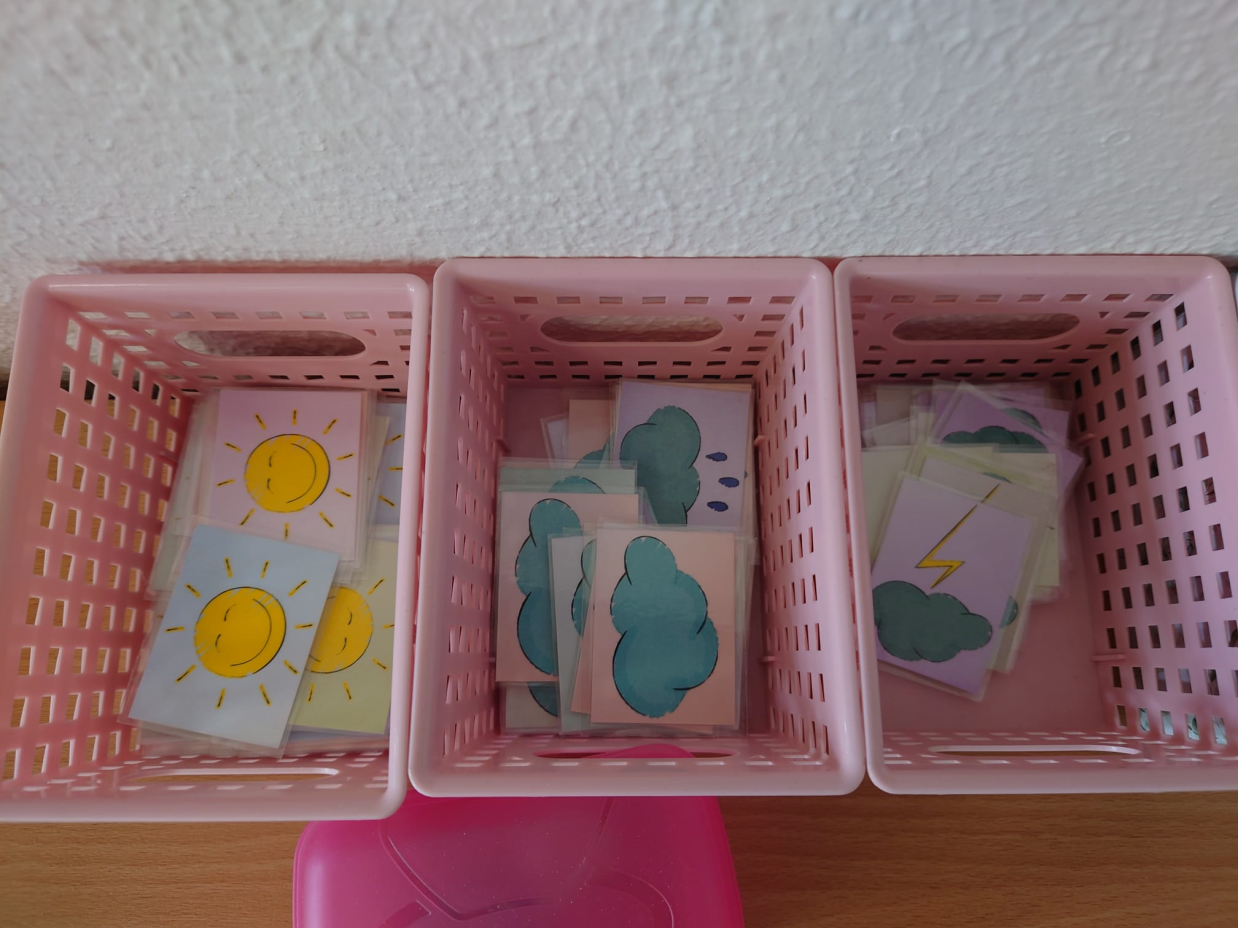 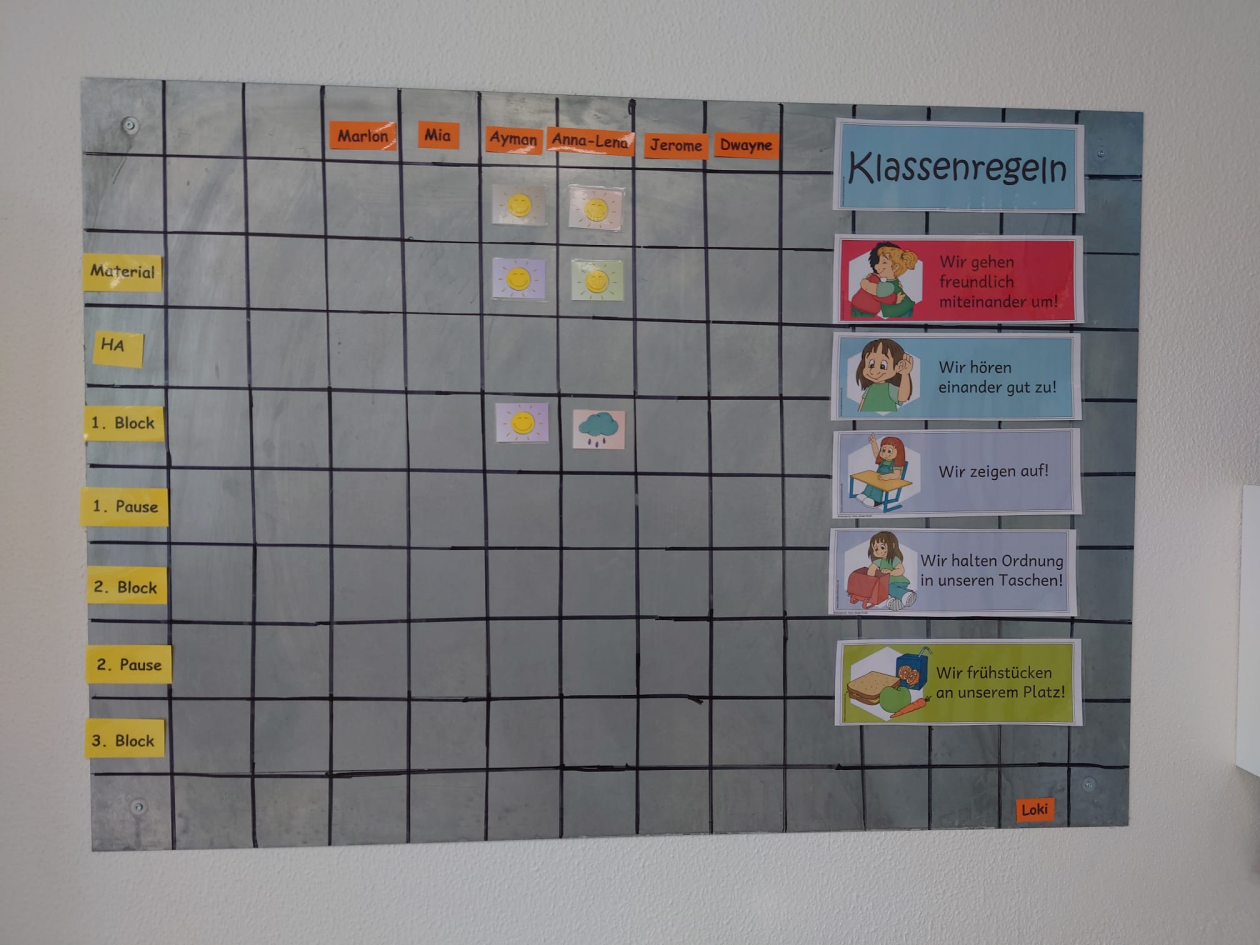 Vorbereitung des Klassenraums Ordnungssysteme (Materialbecher am Platz+Box, Ablageordner für ABs)
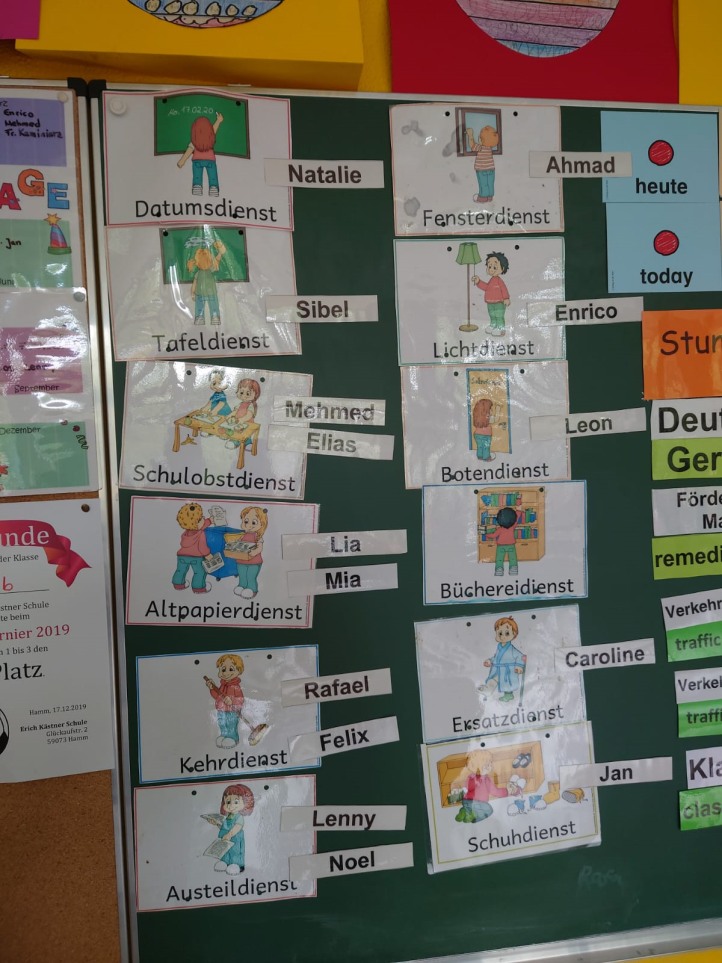 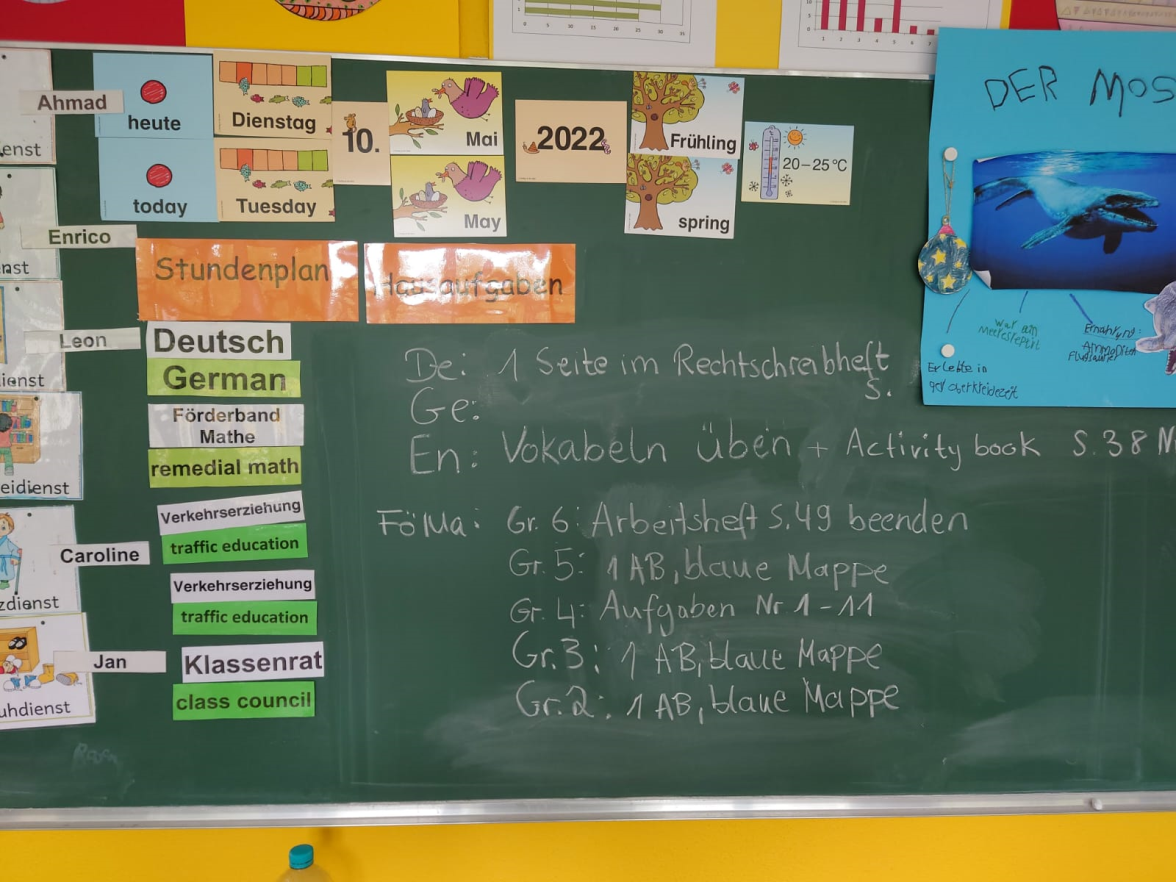 Vorbereitung des Klassenraums Ordnungssysteme (Materialbecher am Platz+Box, Ablageordner für ABs)
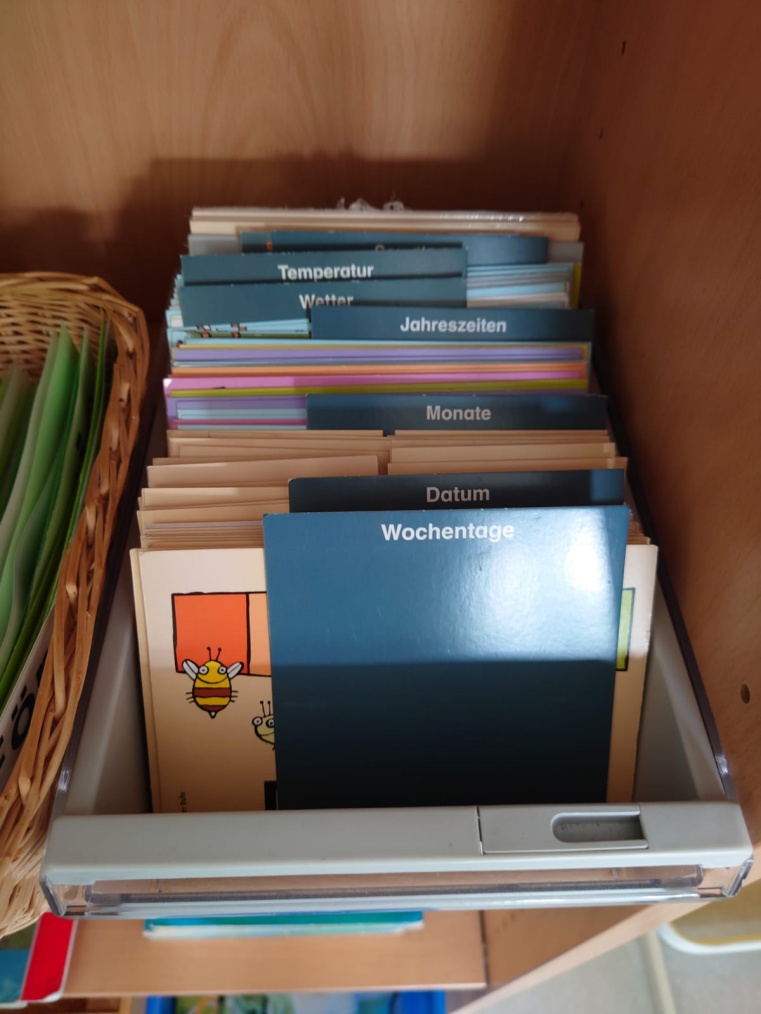 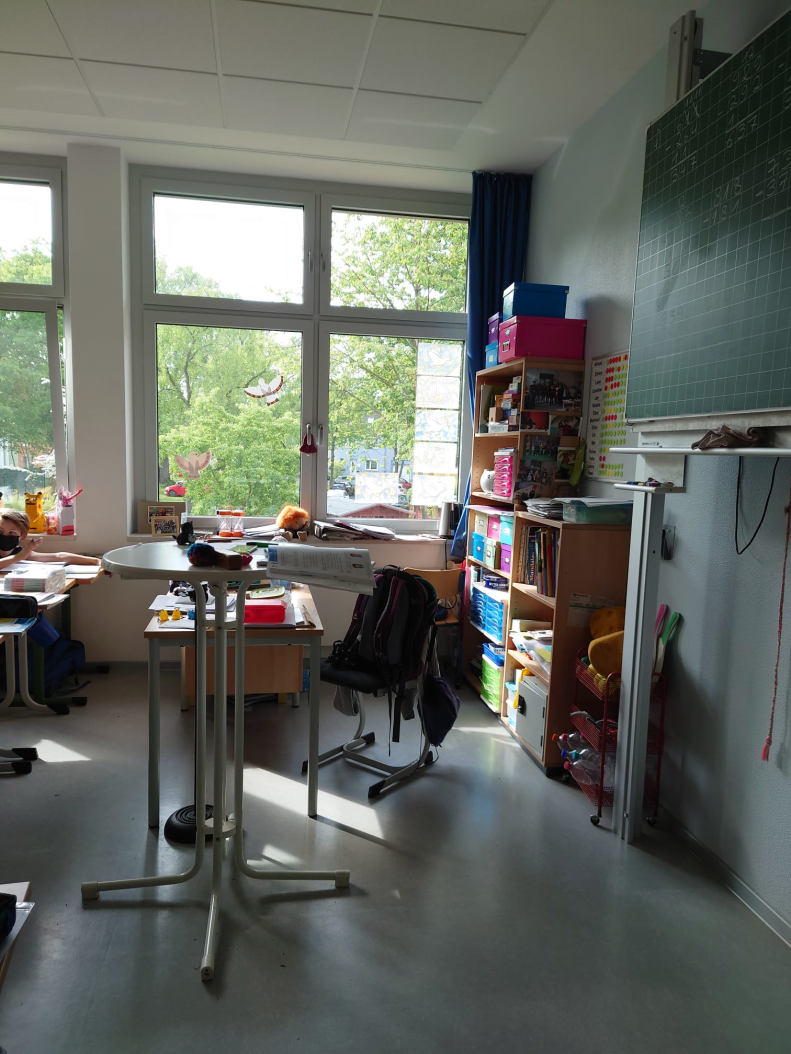 Vorbereitung des Klassenraums Ordnungssysteme (Materialbecher am Platz+Box, Ablageordner für ABs)
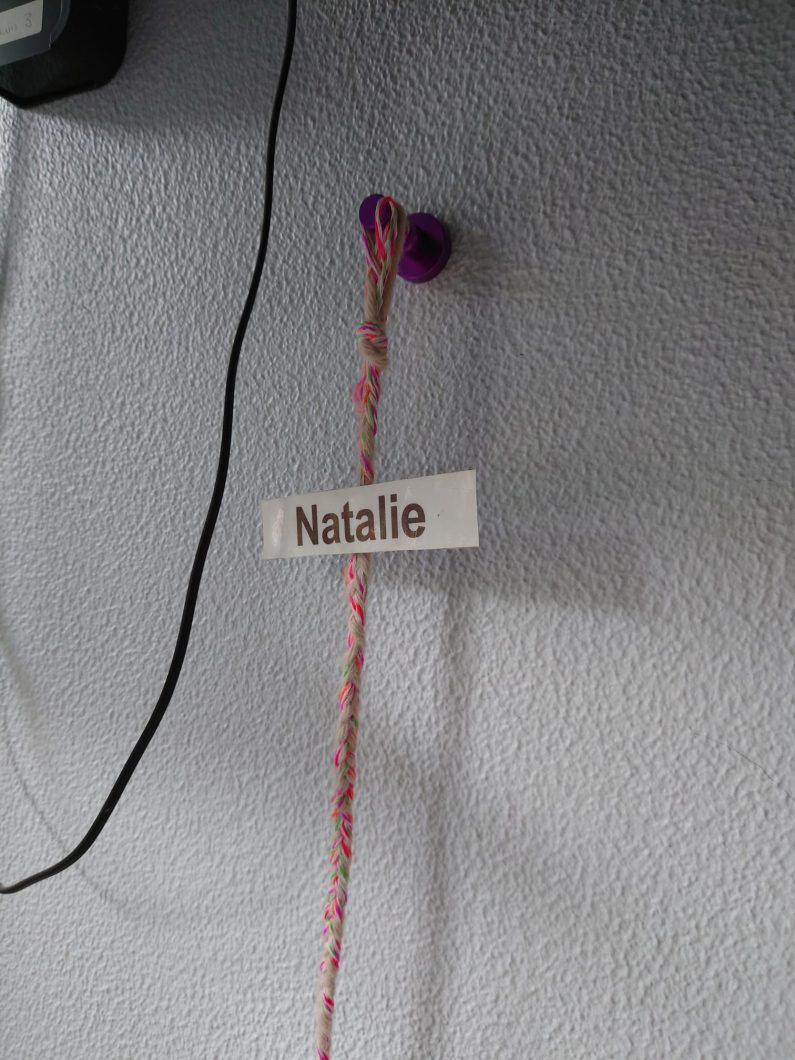 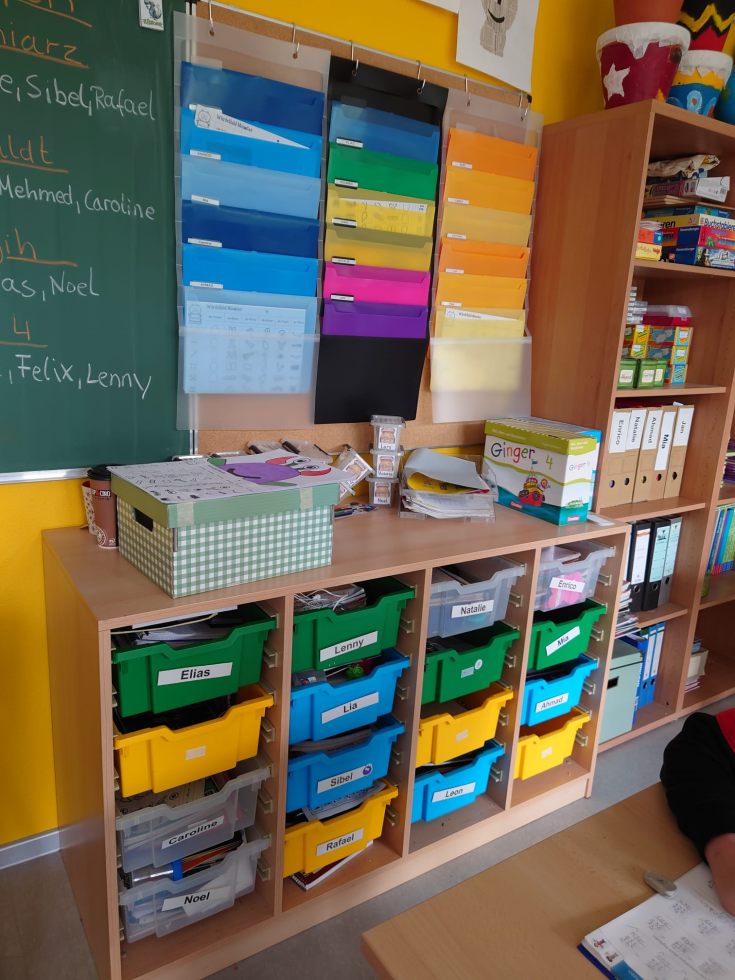 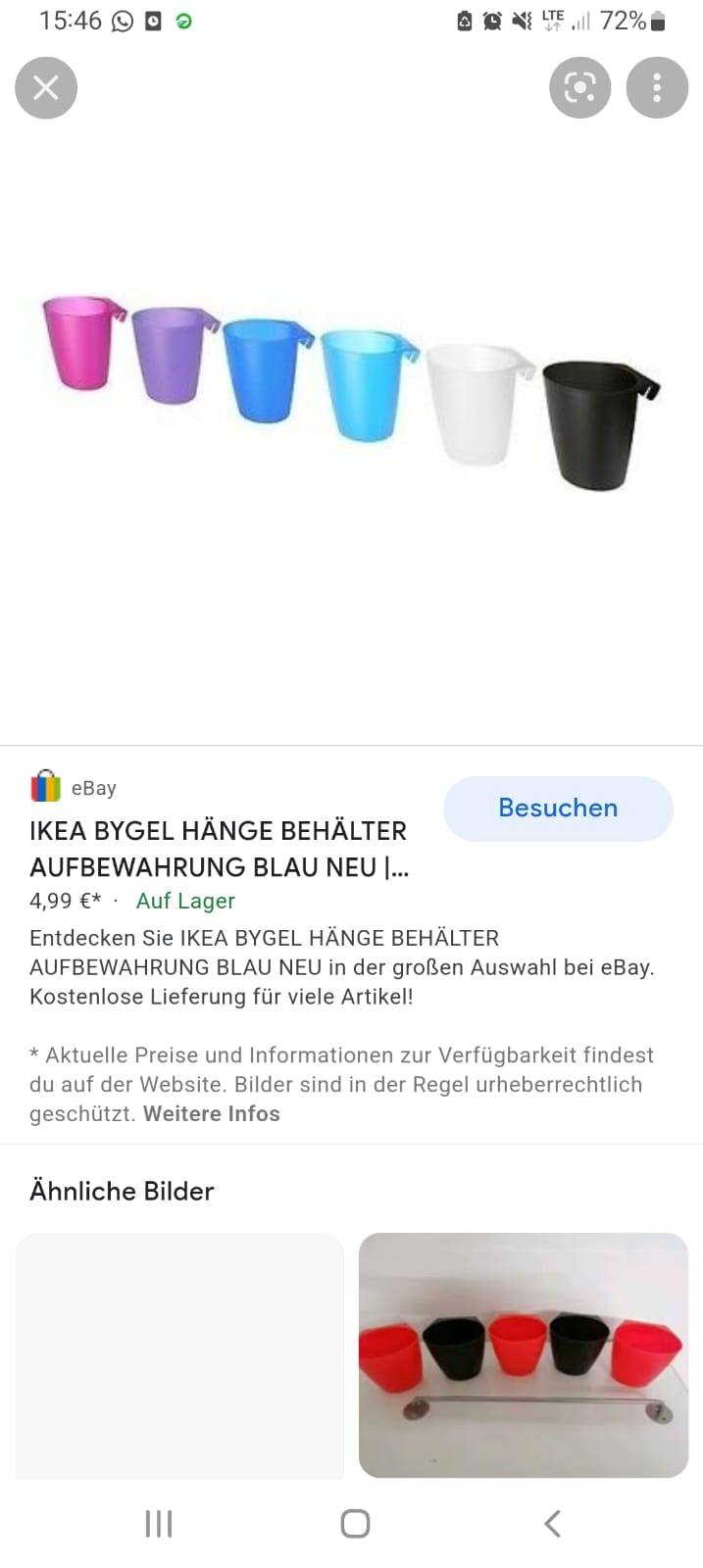 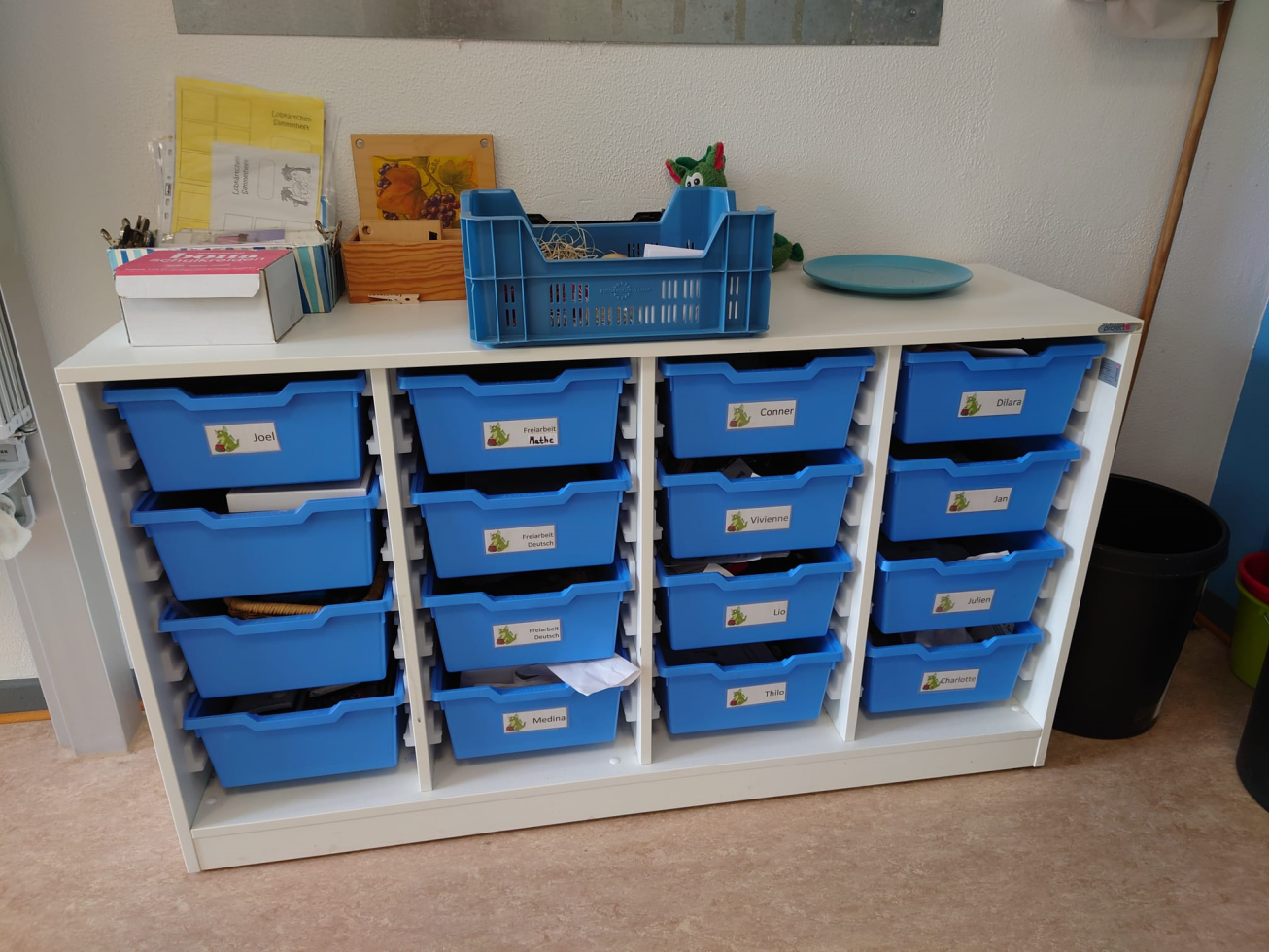 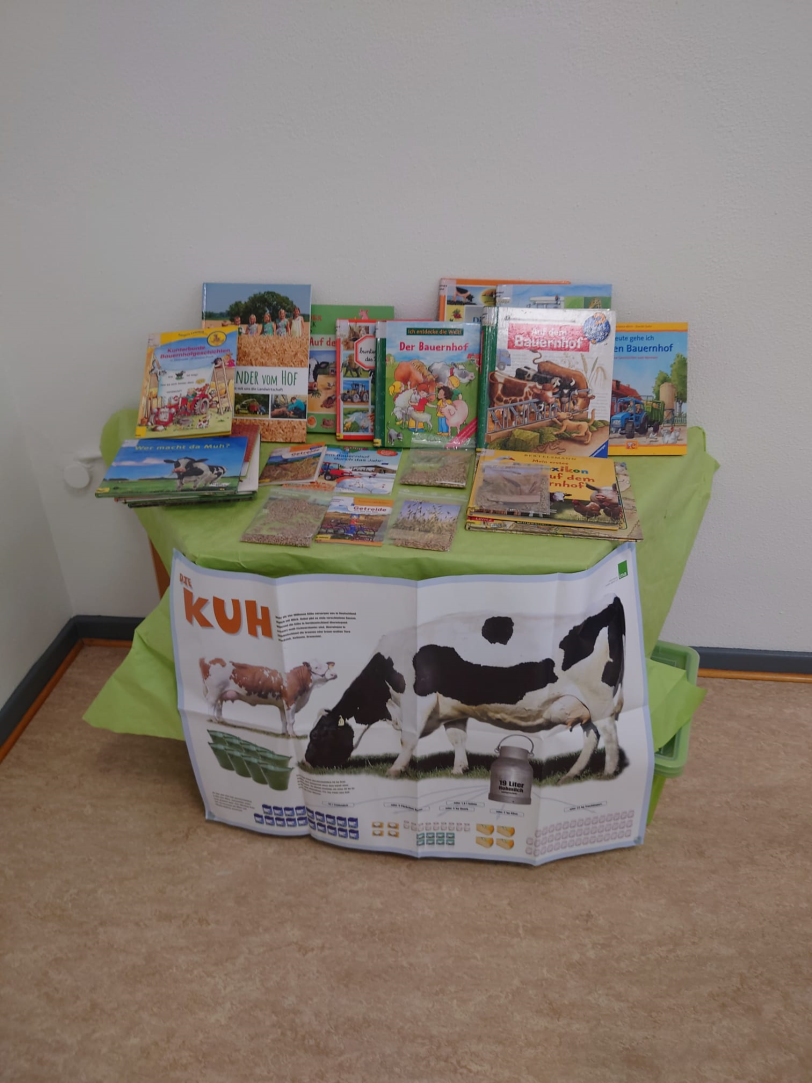 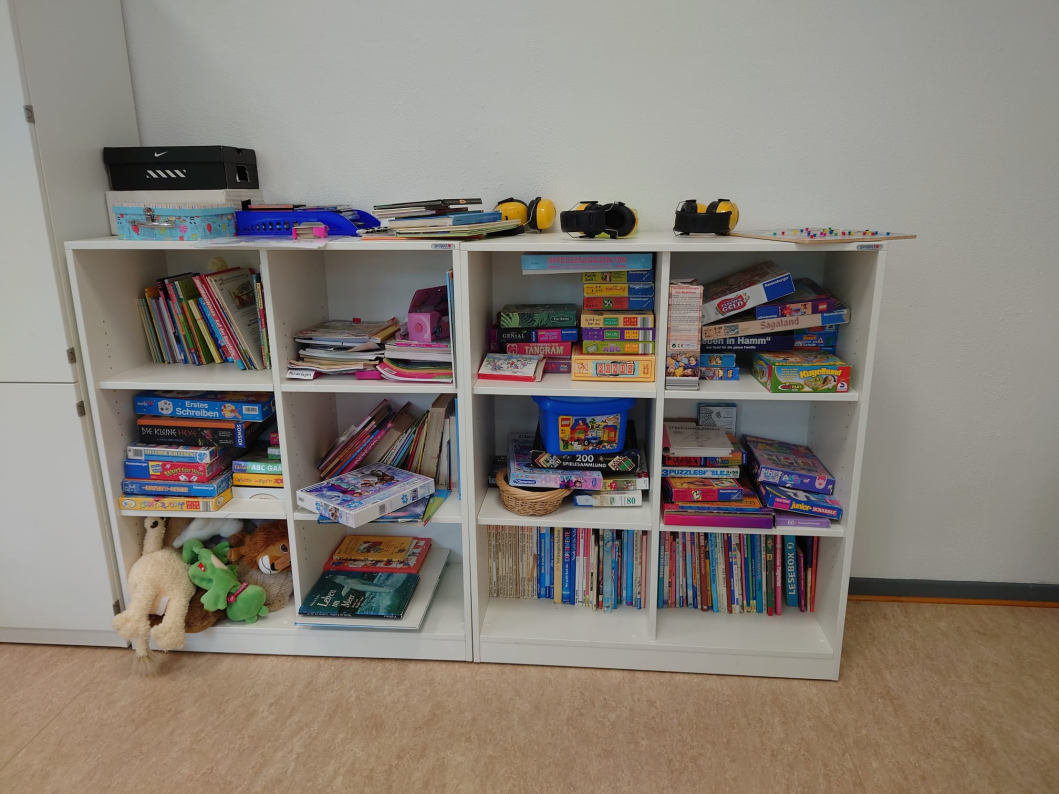 Vorbereitung des Klassenraums Rituale
-Offener Anfang ab 7.45 Uhr (Ankommen, Selbstorganisation, Gesprächsmöglichkeit,Persönliche Begrüßung…)

Namensschild an die Ampel,-Trainingsraumtafel (Tür)

Gemeinsamer Start ab 8.15Uhr

-besprechung des Tagesblaufes, Datum-Tag-Jahr-Jahreszeit-Wetter (Deu-Eng)
2.+3. DimensionPlanung u. Unterrichtung von Regeln +Verfahren
-Schul,- Klassenregeln

Trainingsraumprinzip

-Hilfesystem/ Ansprechpartner

-Klassenrat
4. DimensionFestlegung von Konsequenzen
-Feedback,- Rückmeldekultur einführen

-Ampel/ Wolkensystem/ Punkte
-> Belohnung (Schatzkiste, Ausflüge…)

Meldekette- namensschilder
5. DimensionSchaffung eines positiven (Lern,-) Klimas
Positives Selbstbild stärken!

Respektvoller Umgang miteinander

Persönliche Begrüßung, Verabschiedung, Gesprächszeiten 

Gemeinsames Frühstück ab 9.20 Uhr
6. DimensionBeaufsichtigung bzw. gezielte Beobachtung der SuS
-Hospitationen,- beobachtungen

-Beobachtungsbögen,- Feedbackbögen

-Teamteaching
7. DimensionUnterricht angemessen vorbereiten
Motivation stärken

Ansprechendes Material

 Differenzierung

-Bedürfnisse-inhalt

-Förder-lesen

Methodenvielfalt (aktivierende methoden, Arbeitspausen, Auszeitkarten)
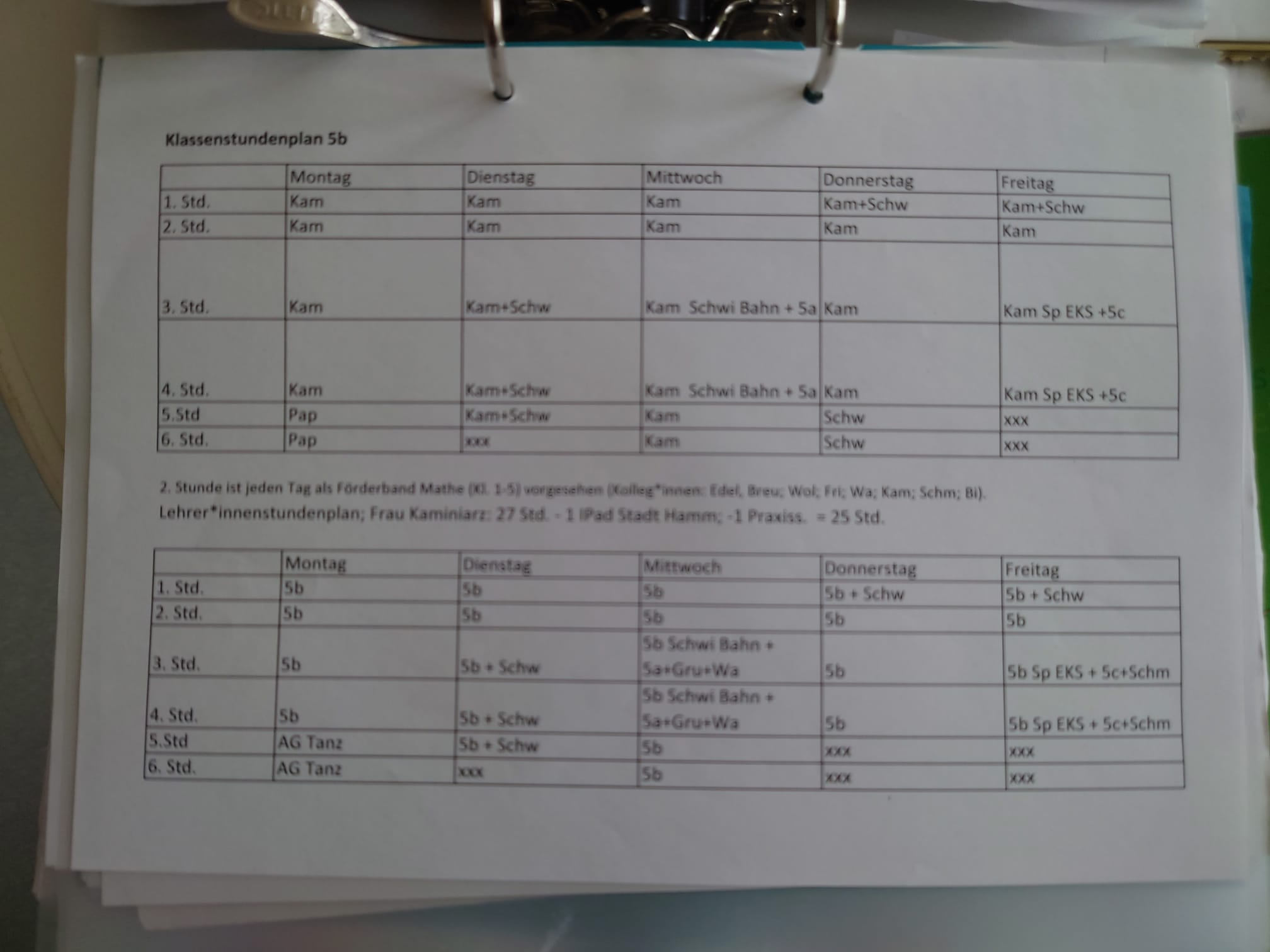 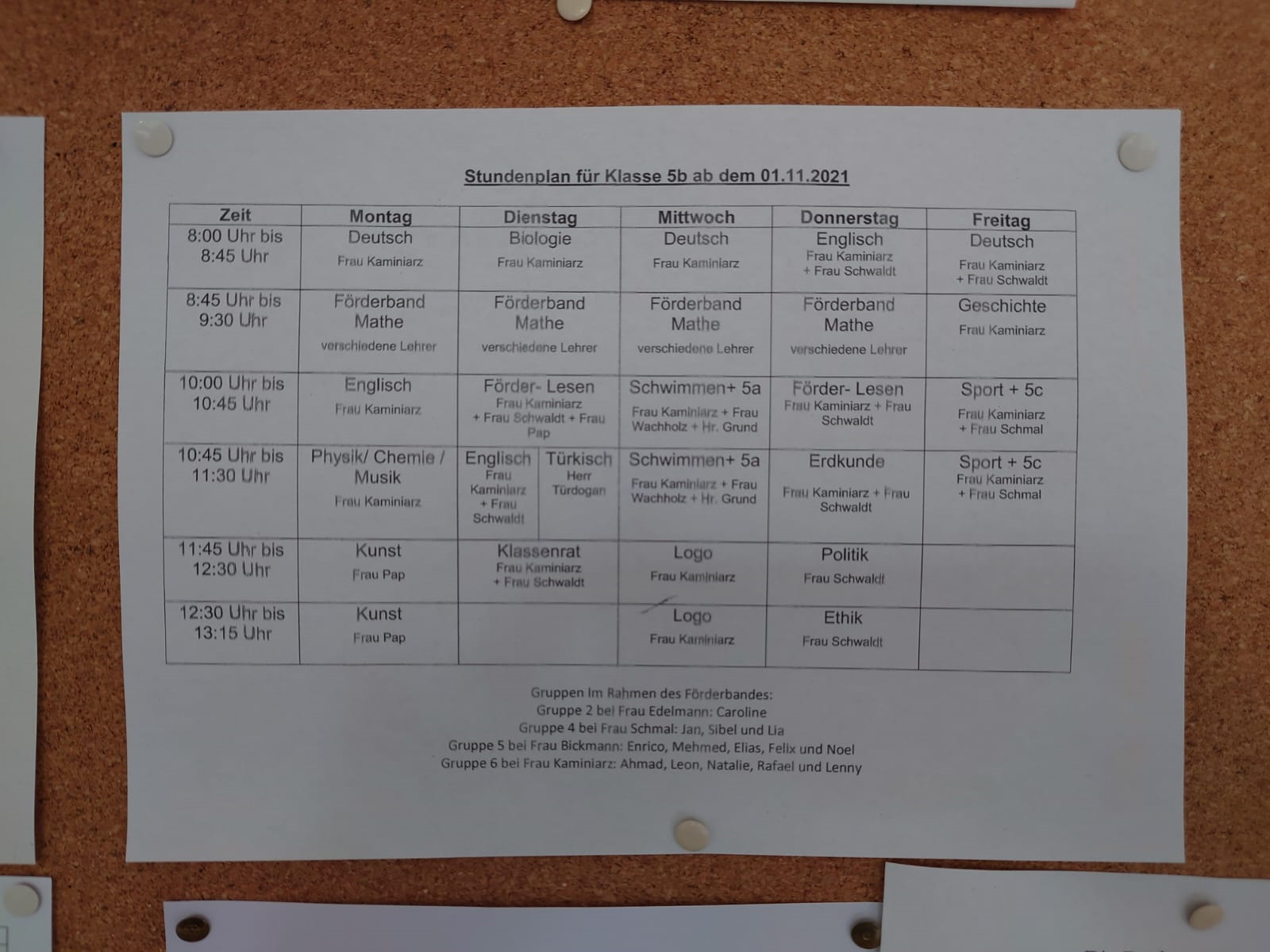 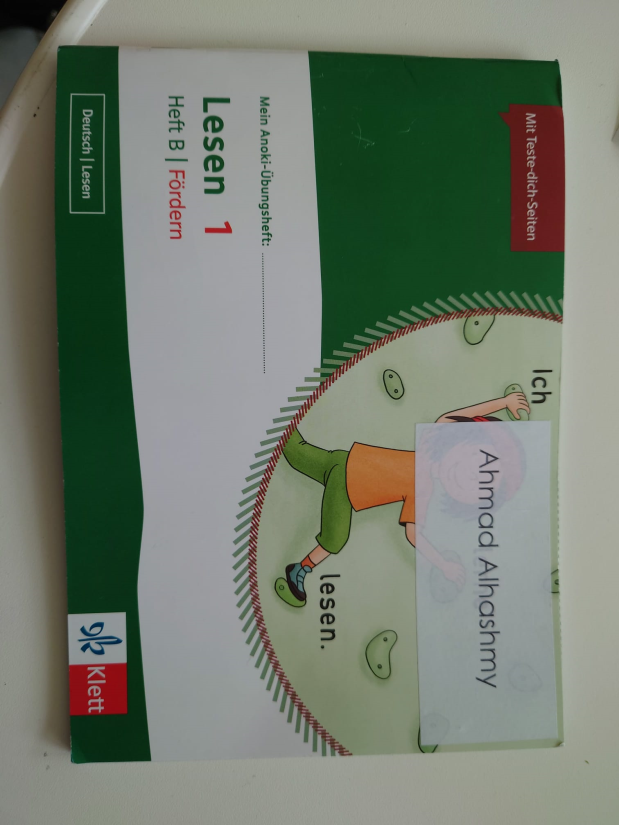 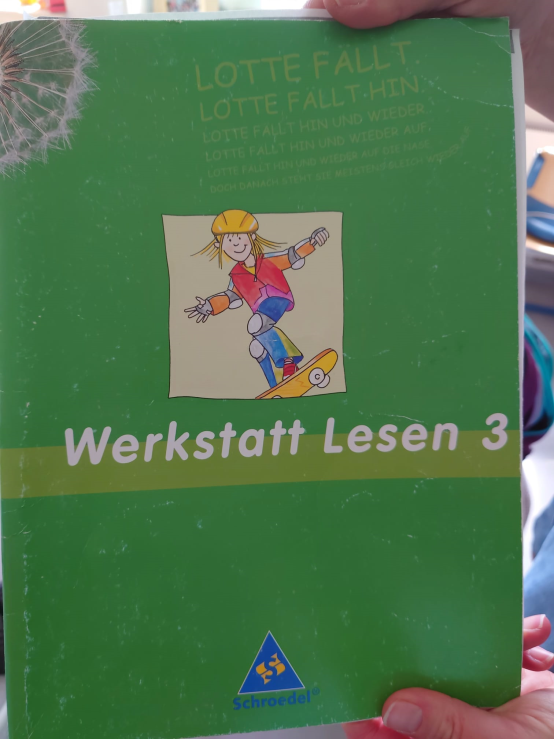 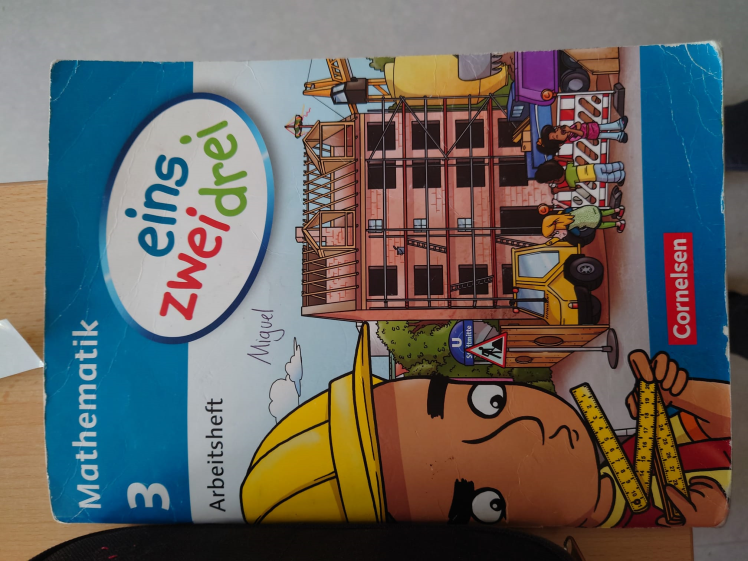 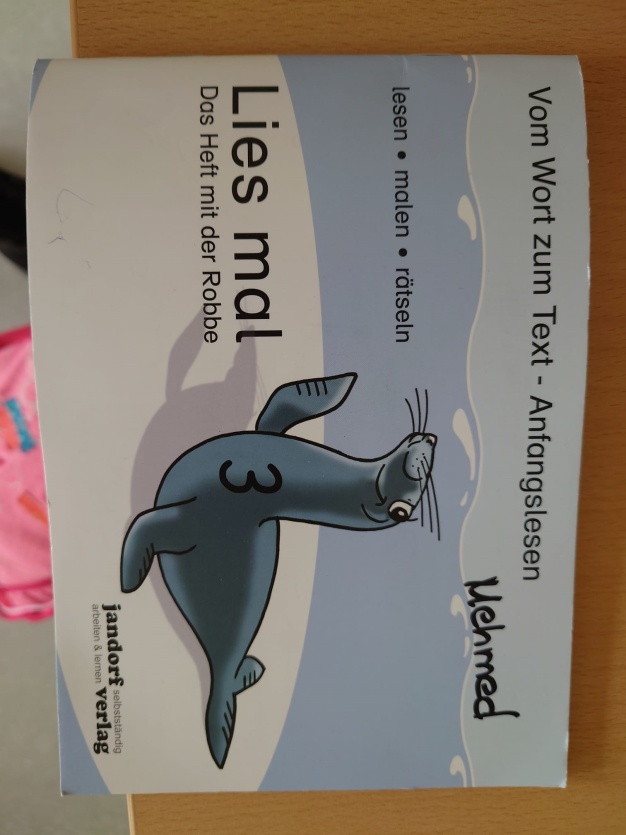 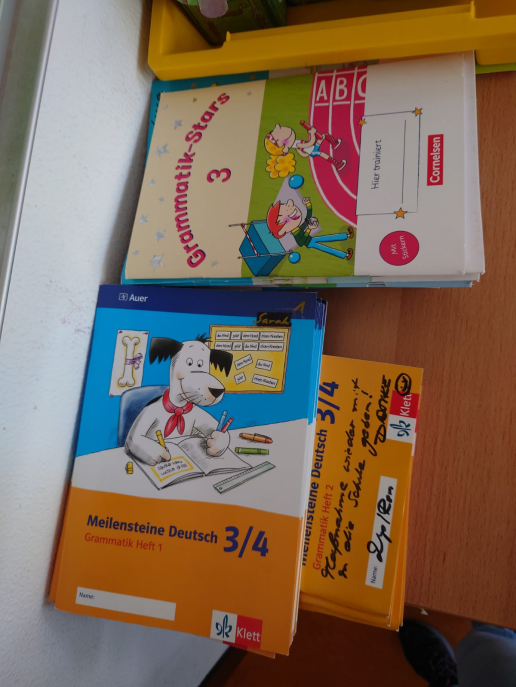 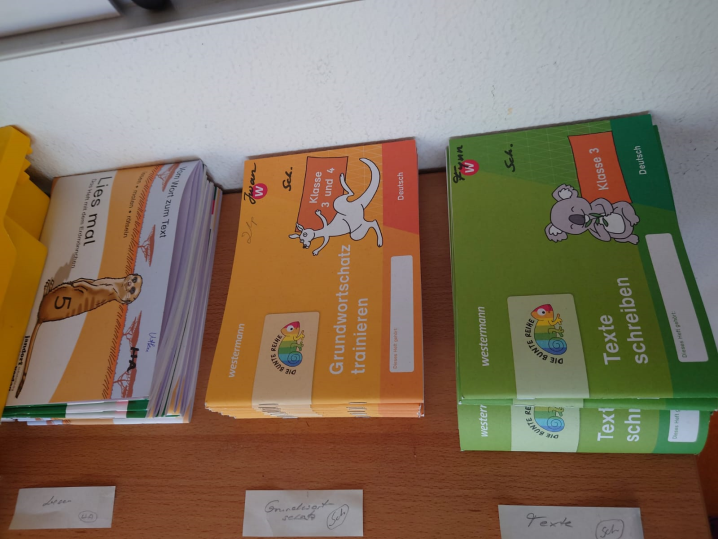 8. Dimension Festlegung von Schülerverantwortlichkeit
-Klassendienste

- Klassenrat

-Selbstständiges Arbeiten fördern!
9. Dimension Unterrichtliche Klarheit
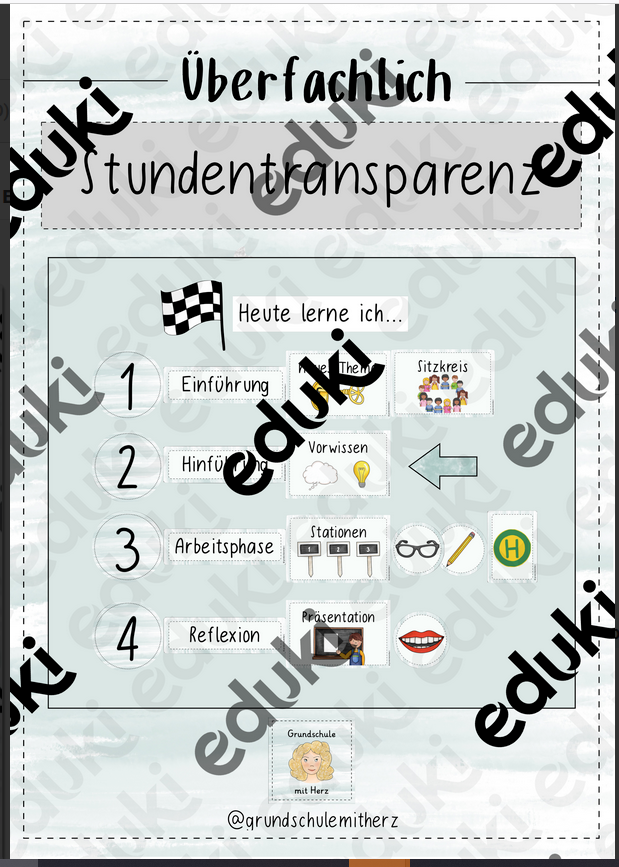 Advanced Organizer

Transparenz schaffen- Abläufe und Bedeutsamkeit erkennbar machen…
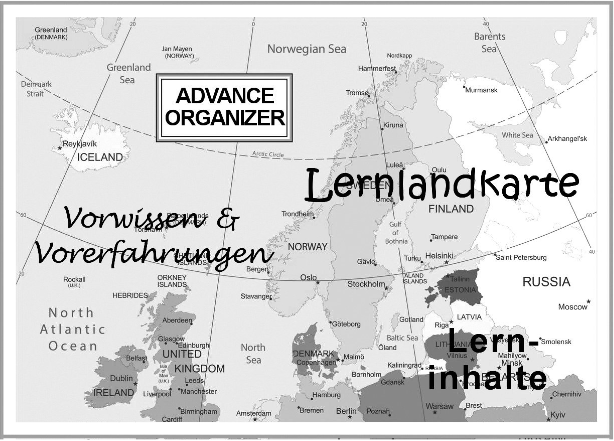 https://www.fraustier.de/advance-organizer-im-unterricht/
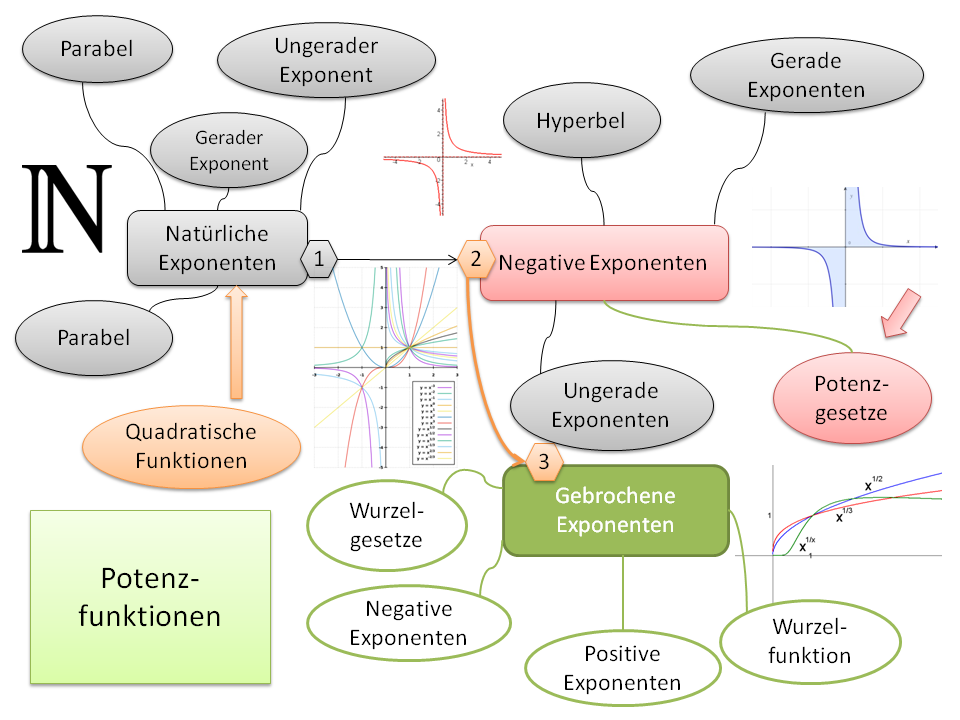 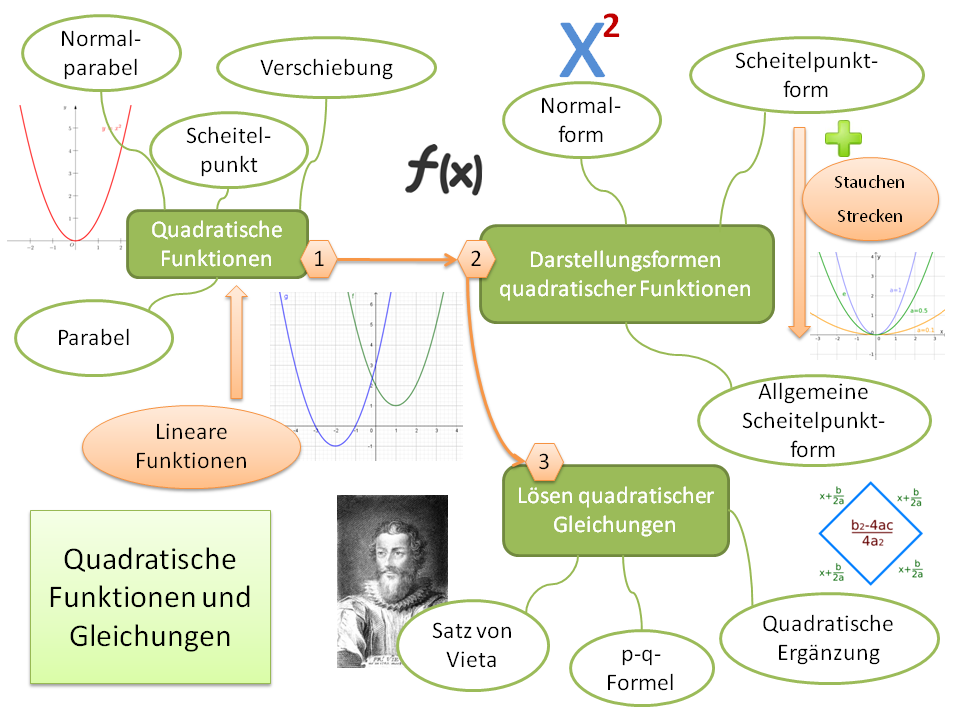 10. DimensionUnangmessenes Schülerverhalten unterbinden
-proaktives Lehrerhandeln-> Visualisierung, Verhaltensfeedback

-spiegeln von positiven Verhaltensweisen
11. DimensionStrategien für potenzielle Probleme
Klassenrat

Sozialtraining (Jenny)

individuelle Beratungsgespräche

Trainingsraum
Danke für Eure Aufmerksamkeit
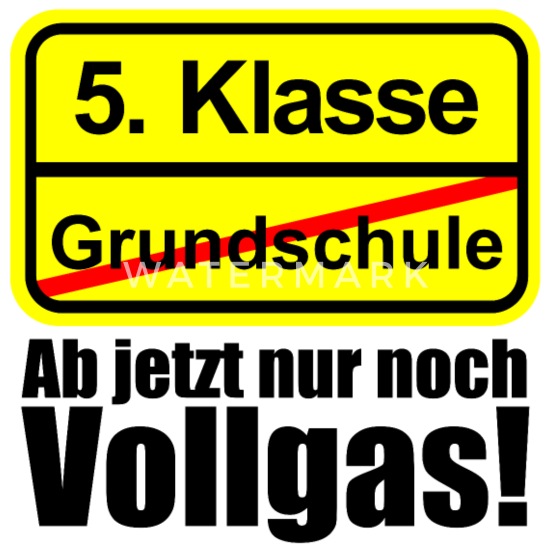 Literatur
https://www.schulentwicklung.nrw.de/cms/inklusiver-fachunterricht/lernumgebungen-gestalten/classroom-management/classroom-management.html

https://www.spreadshirt.de/shop/design/5+klasse+grundschule+schild+vollgas+fun+sprueche+teenager+t-shirt-D5d811f482225095f547f7bab?sellable=XyEwXdOomXFx50njOwX4-725-9